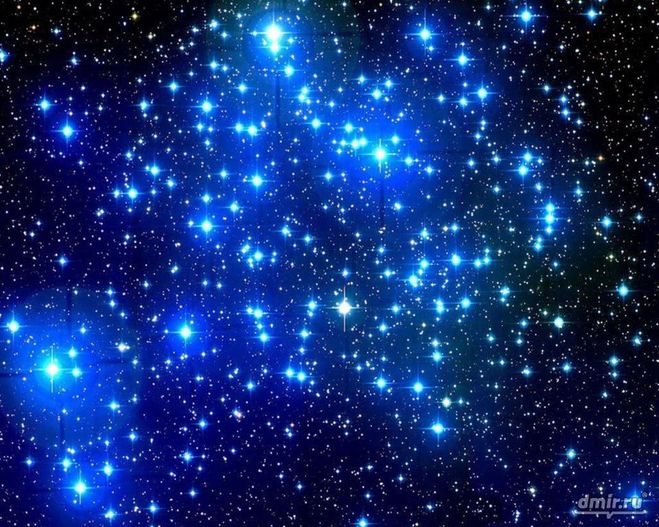 Космос всегда интересовал человека. Есть ли воздух на других планетах? Есть ли жизнь?
И вот ученые под руководством конструктора 
С. Королева изобрели первый спутник, установили на нем приборы, запустили в космическое пространство
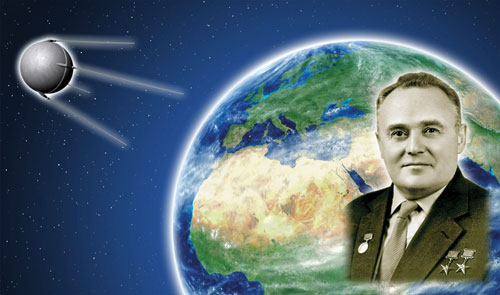 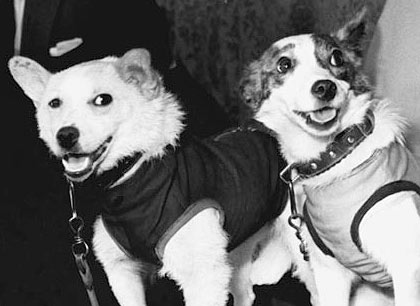 Ученые решили повторить полет, но уже с живыми существами на борту – это были две собаки лайки: Белка и Стрелка, которые благополучно возвратились на землю.
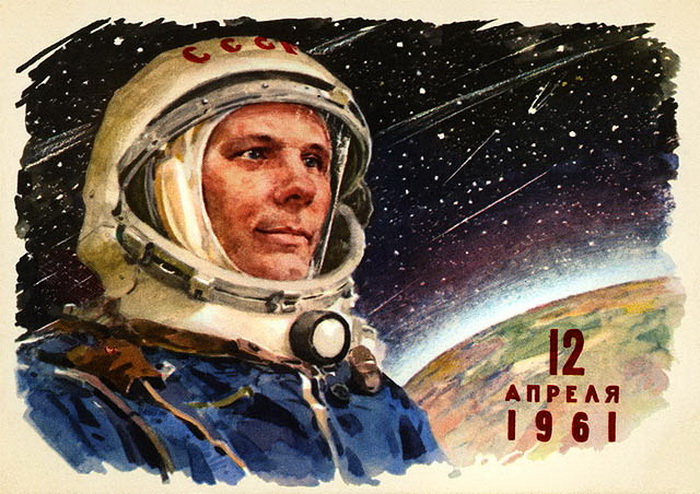 12 апреля 1961 года мечта эта сбылась. Впервые в мире космонавт Юрий Гагарин совершил полет вокруг Земли на корабле «Восток». Это было огромным радостным событием не только для нашей страны, но и для всего человечества
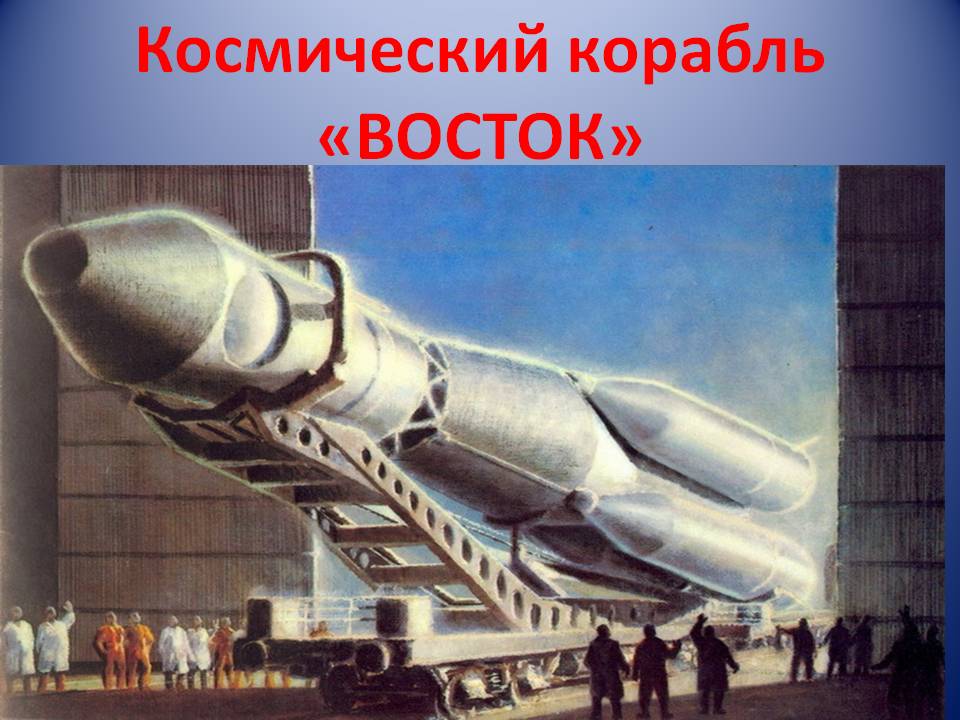 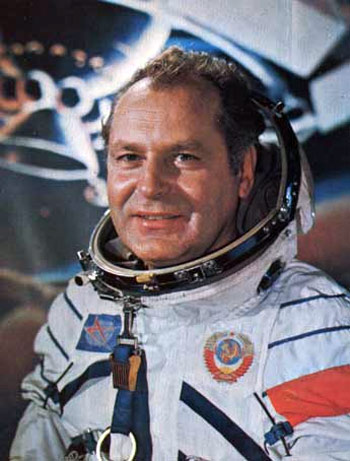 Вскоре подвиг Гагарина повторил второй космонавт Г. Титов, а затем уже экипажи космонавтов стали увеличиваться
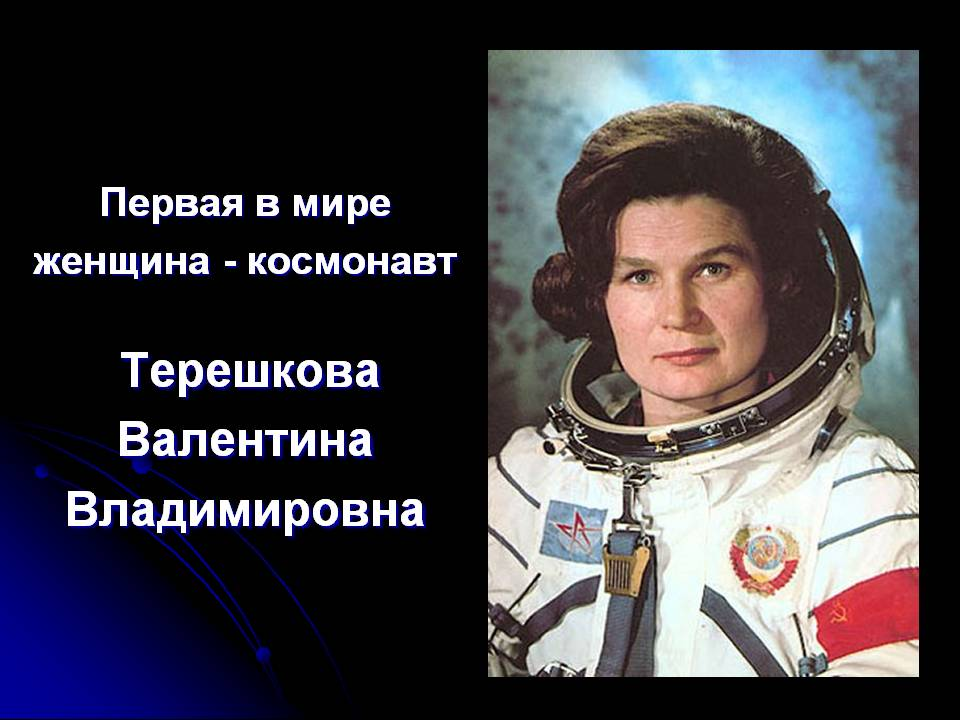 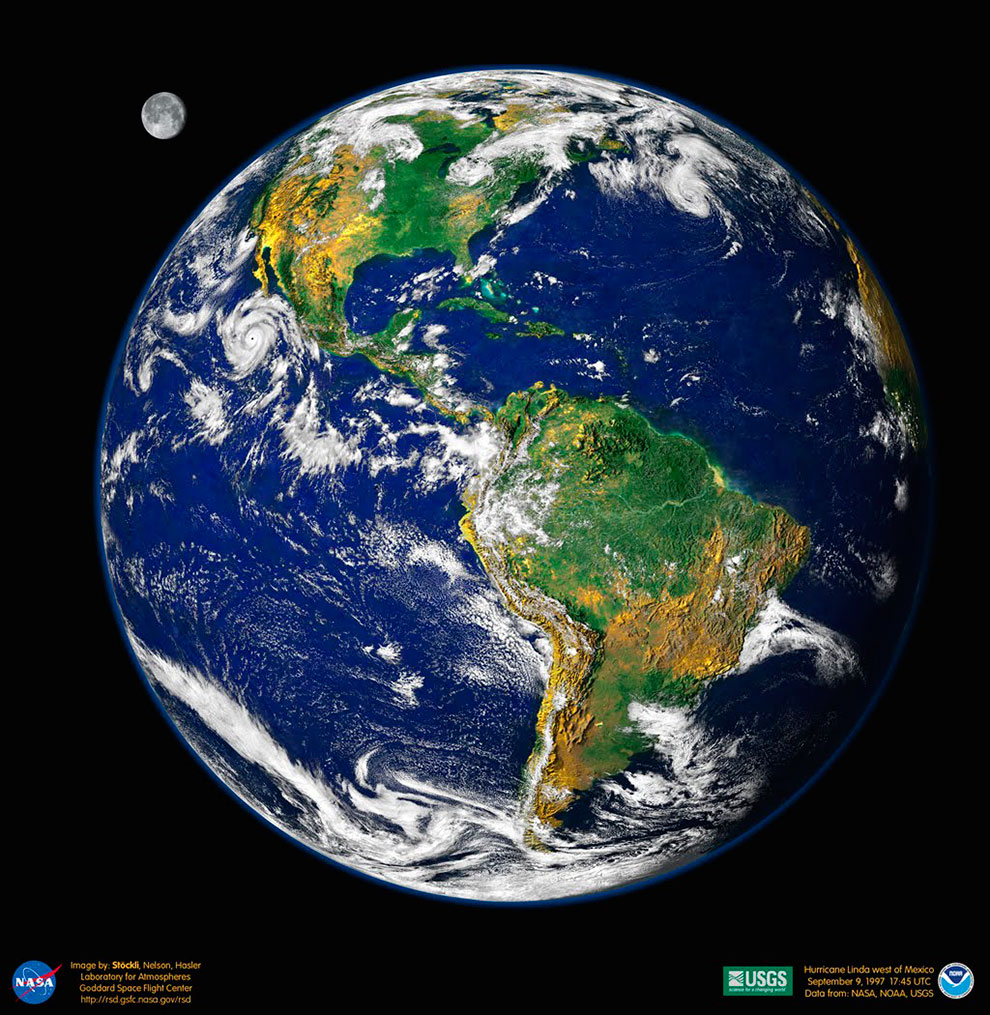 Космонавты во время полета видят и наблюдают очень много интересного и много работают.